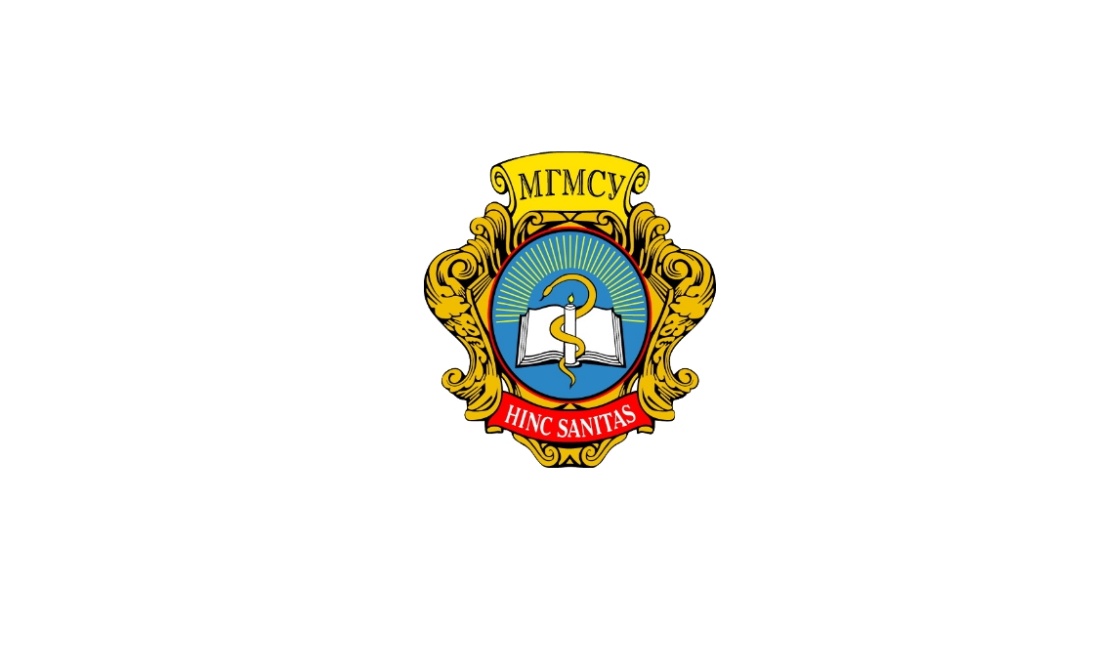 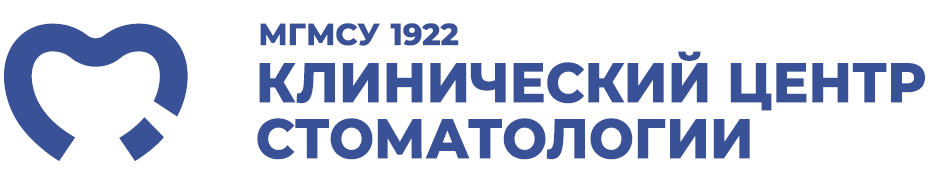 Клинический центр стоматологииКлиники Московского государственного медико-стоматологического университета им. А.И. Евдокимова




Ведущий федеральный амбулаторный специализированный стоматологический центр
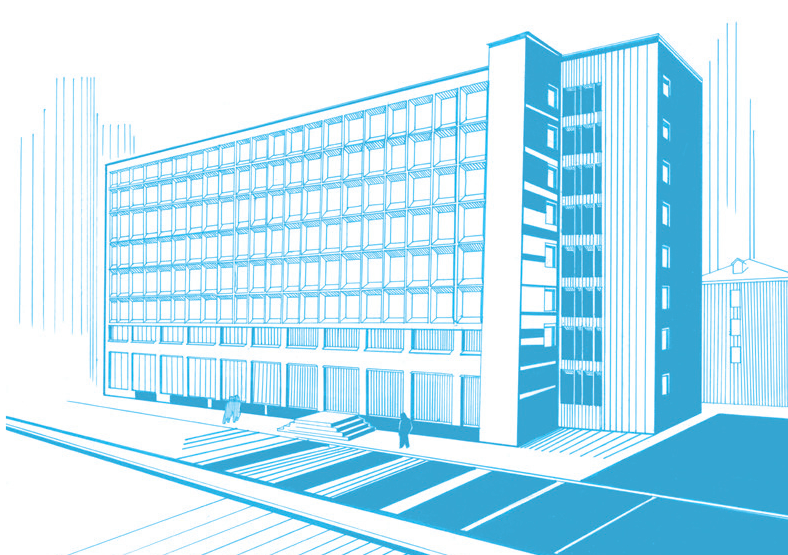 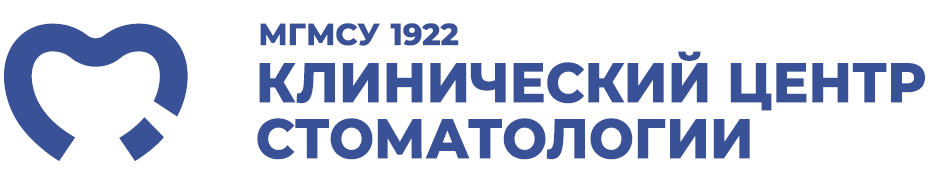 О Клиническом центре стоматологии
Клинический центр стоматологии (КЦС) – крупнейший амбулаторный стоматологический центр в России ведущего стоматологического вуза  страны –  Московского государственного медико-стоматологического университета им. А.И. Евдокимова.


На объединенной учебно-клинической базе работают ведущие стоматологи России, включая главного стоматолога Минздрава России, главного стоматолога Департамента здравоохранения 
г. Москвы, главного стоматолога ЦФО.
Факты
Высококвалифицированные специалисты МГМСУ;

 Возможность привлечения любого специалиста Университета;

 2 Члена- корреспондента РАН;

 22 доктора медицинских наук;

 149 кандидата медицинских наук;

 150 стоматологических установок в КЦС.
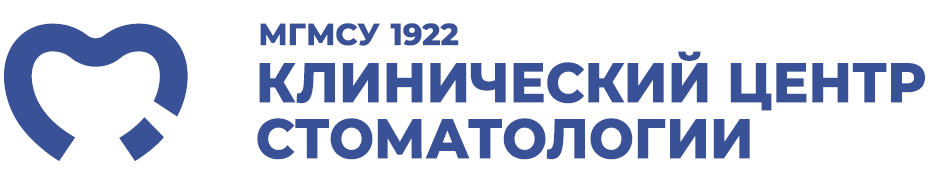 3
Этапы оказания медицинской помощи
Специализированные федеральные медицинские центры
2
Получение специализированной
медицинской помощи, если не справляются на 2 этапе
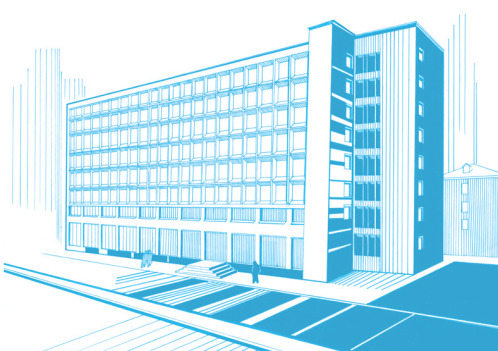 Городские больницы
Получение специализированной
медицинской помощи
1
Особенность КЦС МГМСУ – возможность напрямую обратиться за помощью, без направлений из других медучрежджений, без открепления от поликлиники
поликлиники
Получение первичной медицинской помощи
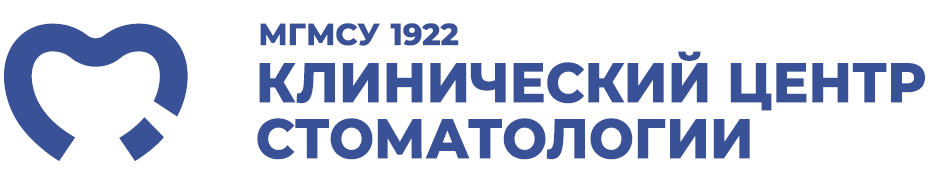 КЦС МГМСУ оказывает  бесплатную (в рамках ОМС) помощь по следующим программам:
ОМС в стоматологии
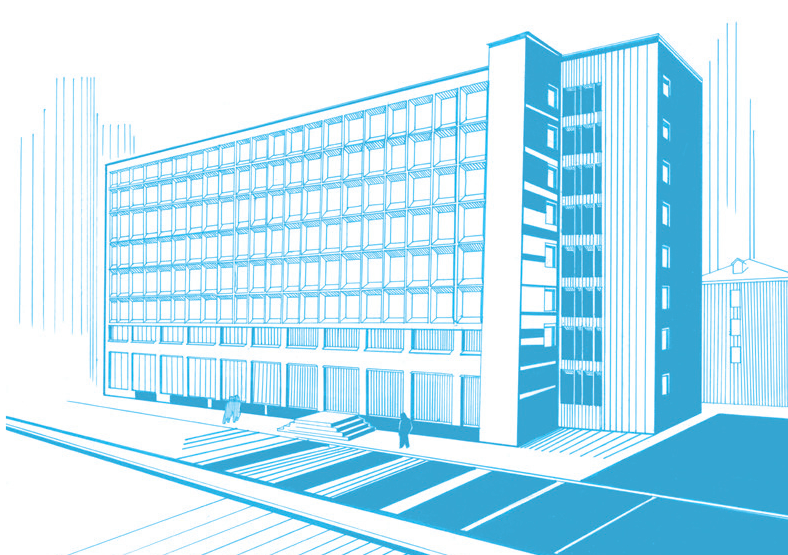 Терапевтическое и хирургическое лечение:

Кариес  (поверхностный, средний, глубокий)
Пульпит
Периодонтит
Удаление зубов
Лечение абсцессов
Другие состояния, включенные в программу ОМС

Профессиональная гигиена
Онкоскрининг полости рта
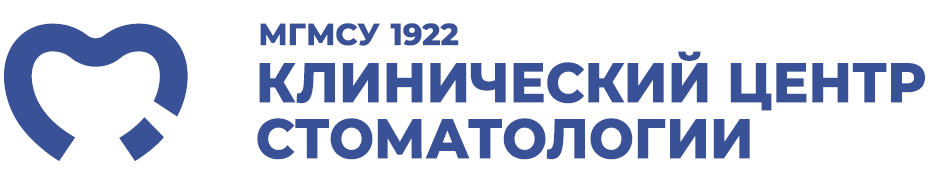 Онкоскрининг полости рта
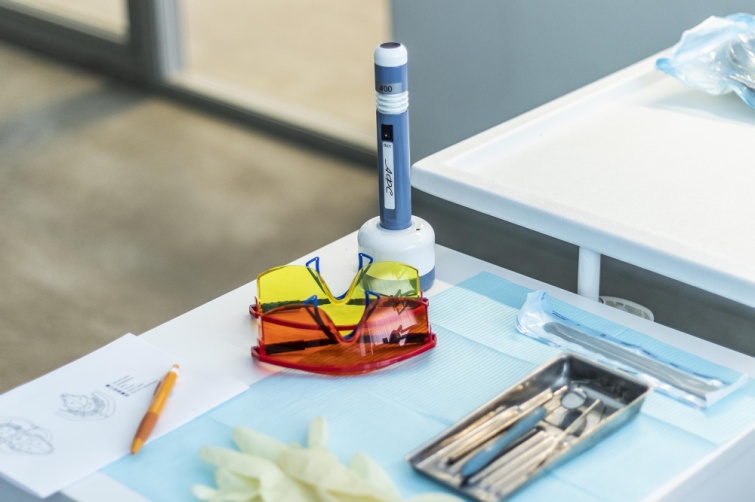 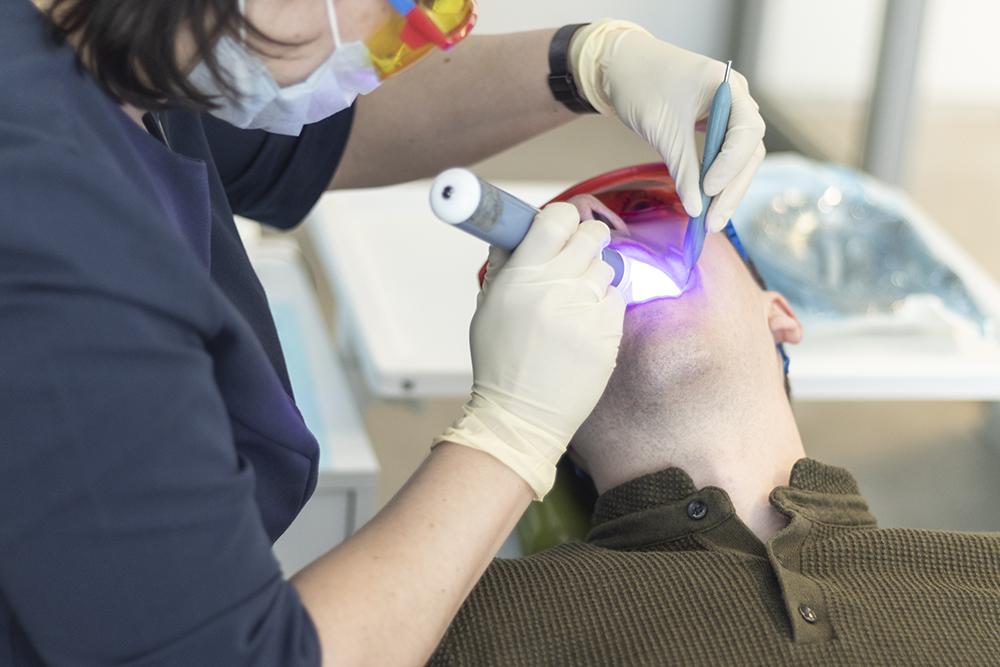 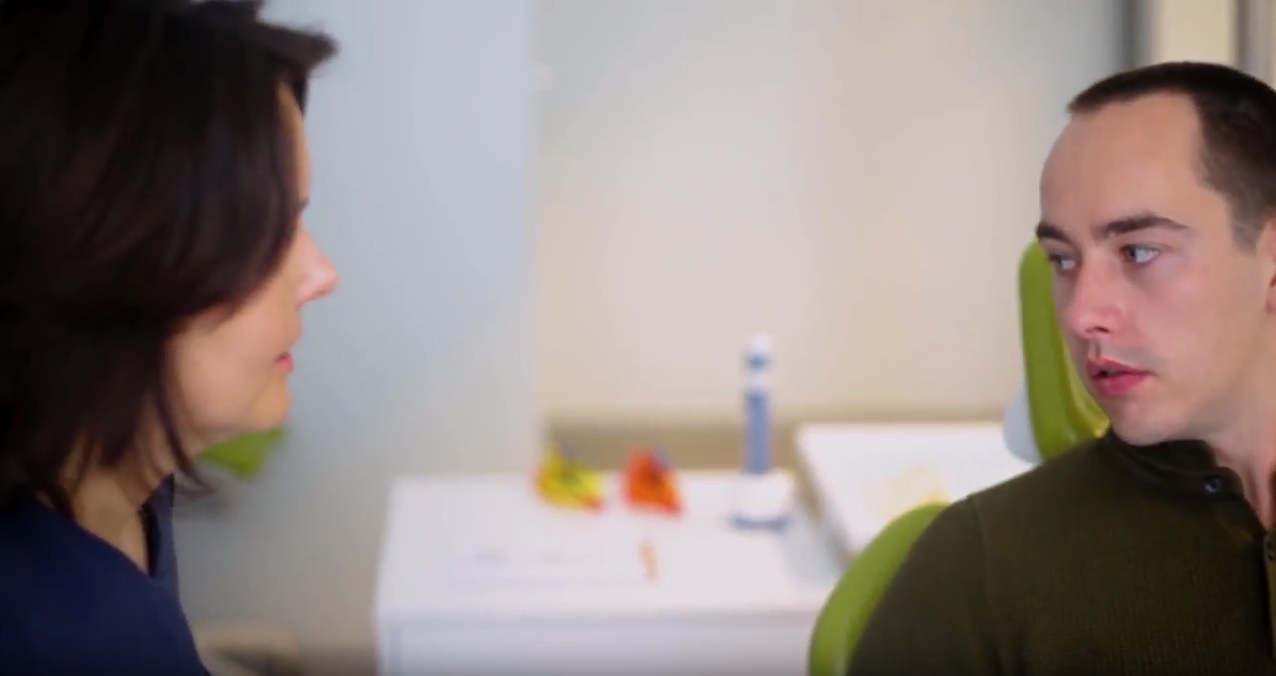 Метод основан на способностях тканей человека отражать или поглощать свет определенной длины волны в зависимости от своего состояния.
Пациент сразу узнает о состоянии полости рта и получает рекомендации. При выявлении предраковых заболеваний, есть возможность дальнейшего обследования и лечения.
Врач проводит стандартный стоматологический осмотр и освещает полость рта аппаратом, излучающим свет с определенной длиной волны.
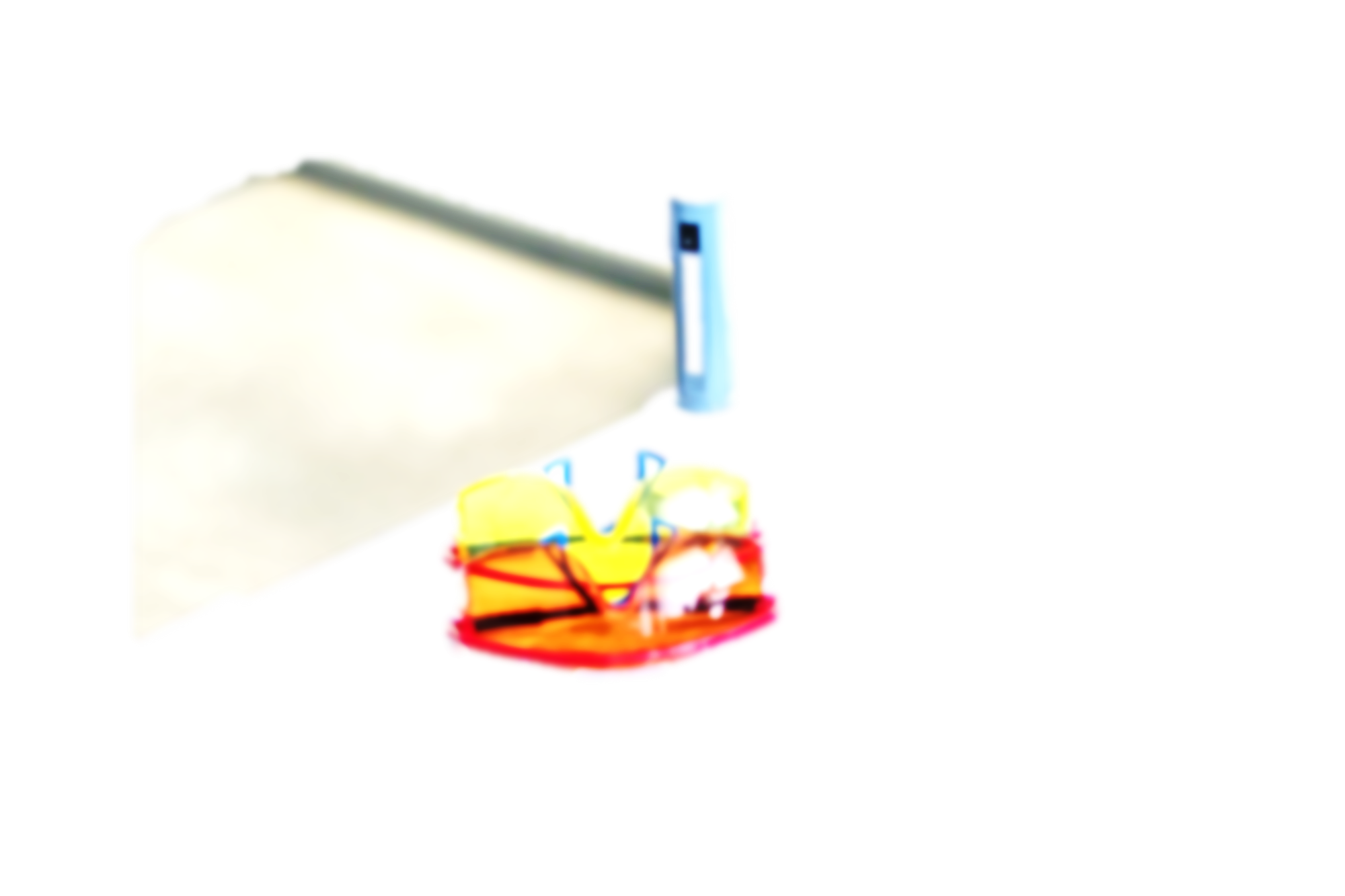 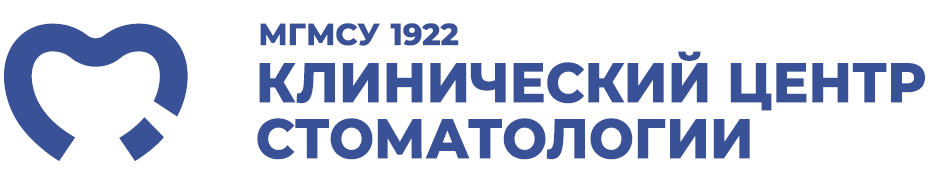 Аутофлюорисцентная стоматоскопия (АС) – это метод:

А) абсолютно безболезненный;
Б) неинвазивный;
В) информативный.

Это метод, который позволяет врачу провести доклиничексую диагностику онкологических заболеваний.

Л.Н. Максимовскаязаведующий кафедры терапевтической стоматологии МГМСУд.м.н., профессор, соавтор методики АС
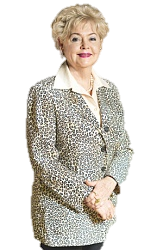 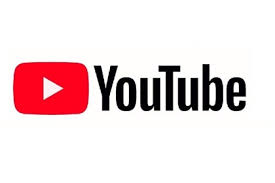 Интервью с Л.Н. Максимовской и описание методики (продолжительность ролика 2 минуты):
https://www.youtube.com/watch?v=hEuw2J9M7eg
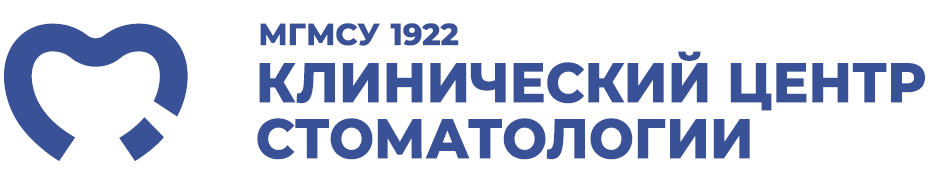 О врачах
Скрининг-тест проводят врачи, являющиеся сотрудниками кафедры терапевтической стоматологии с большим опытом и компетенциями, включая кандидатов и докторов наук.
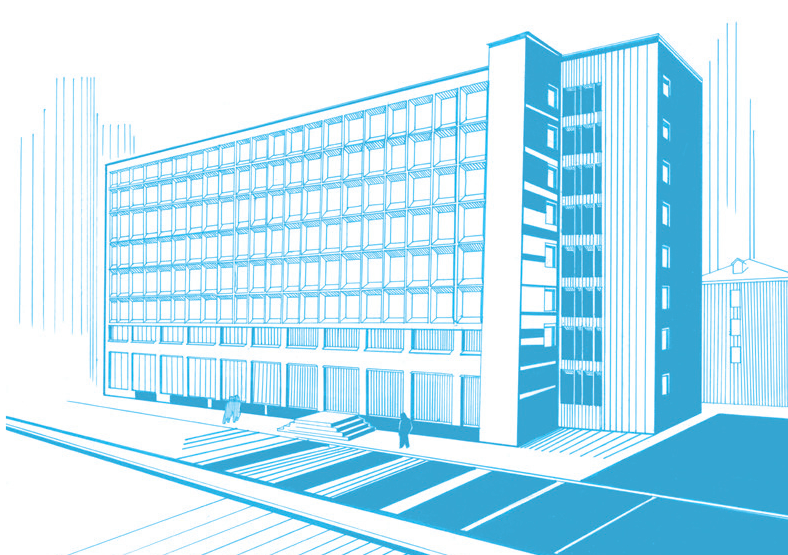 О документации
Скрининг-тест – это медицинская процедура, поэтому оформляется вся необходимая  медицинская документация.
Для оформления медицинской карты потребуется паспорт и полис ОМС.
О временных затратах
Ориентировочное время на прохождение онкоскрининга (включая оформление документации) – 15-25 минут.
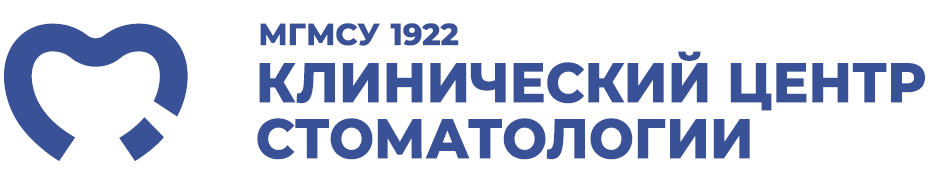 Удобная транспортная доступность
Контактные данные
Мы находимся на ул. Долгоруковская, д.4: 500 метров от м. Новослободская;
Рядом с Садовым кольцом.
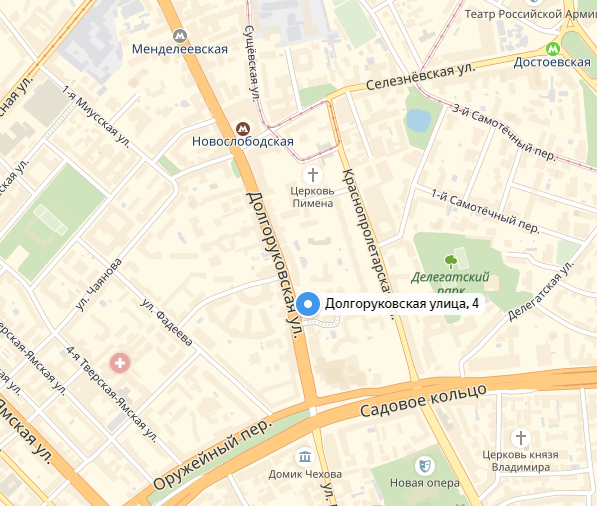 Иннеза Кодзова 
Ведущий специалист Клинического центра стоматологии МГМСУ 

+7 499 973-03-87
kcs1@msmsu.ru